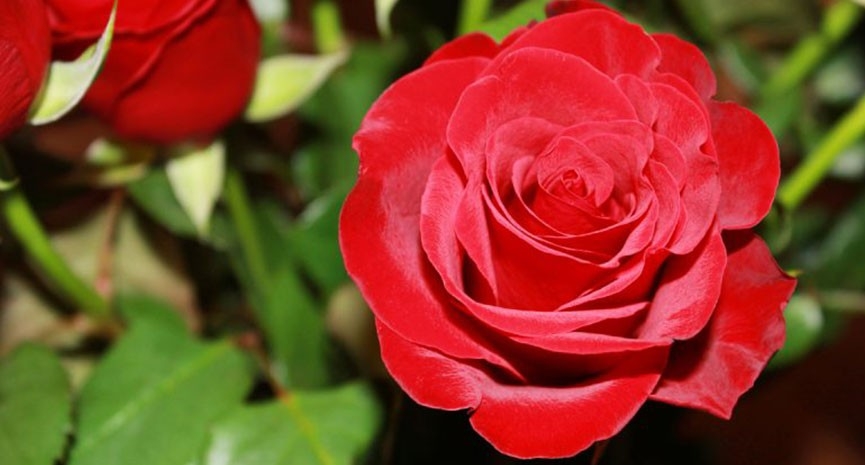 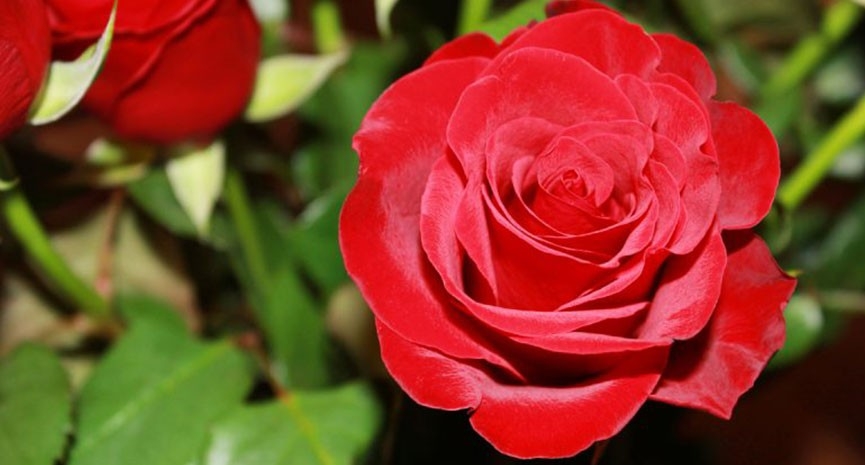 স্বাগতম
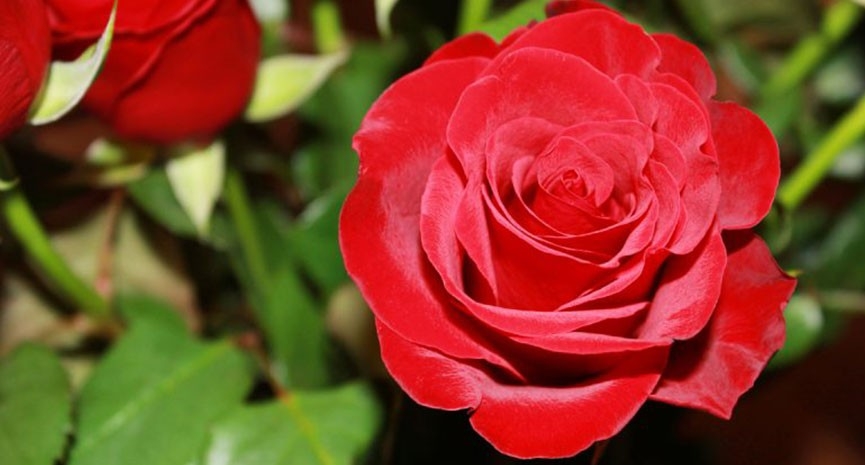 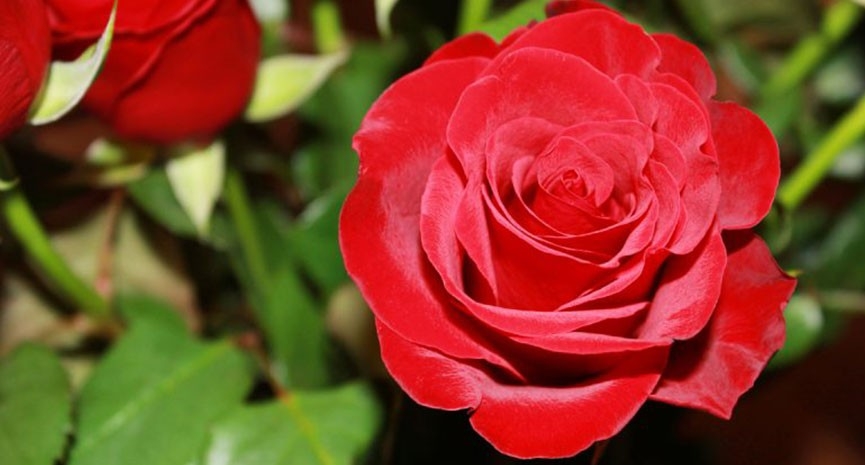 পরিচিতি
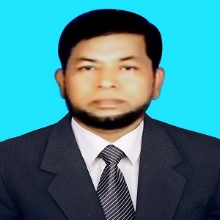 মোঃ জাহাংগীর হোসেন
সহকারী প্রধান শিক্ষক
সি. জে. এম হাই স্কুল
মোহরা,চান্দগাঁও, চট্রগ্রাম।
মোবাঃ০১৯১৩১৬৪৩০৭
ই-মেইলঃmdjahangirhoss ain6160@gmail.com
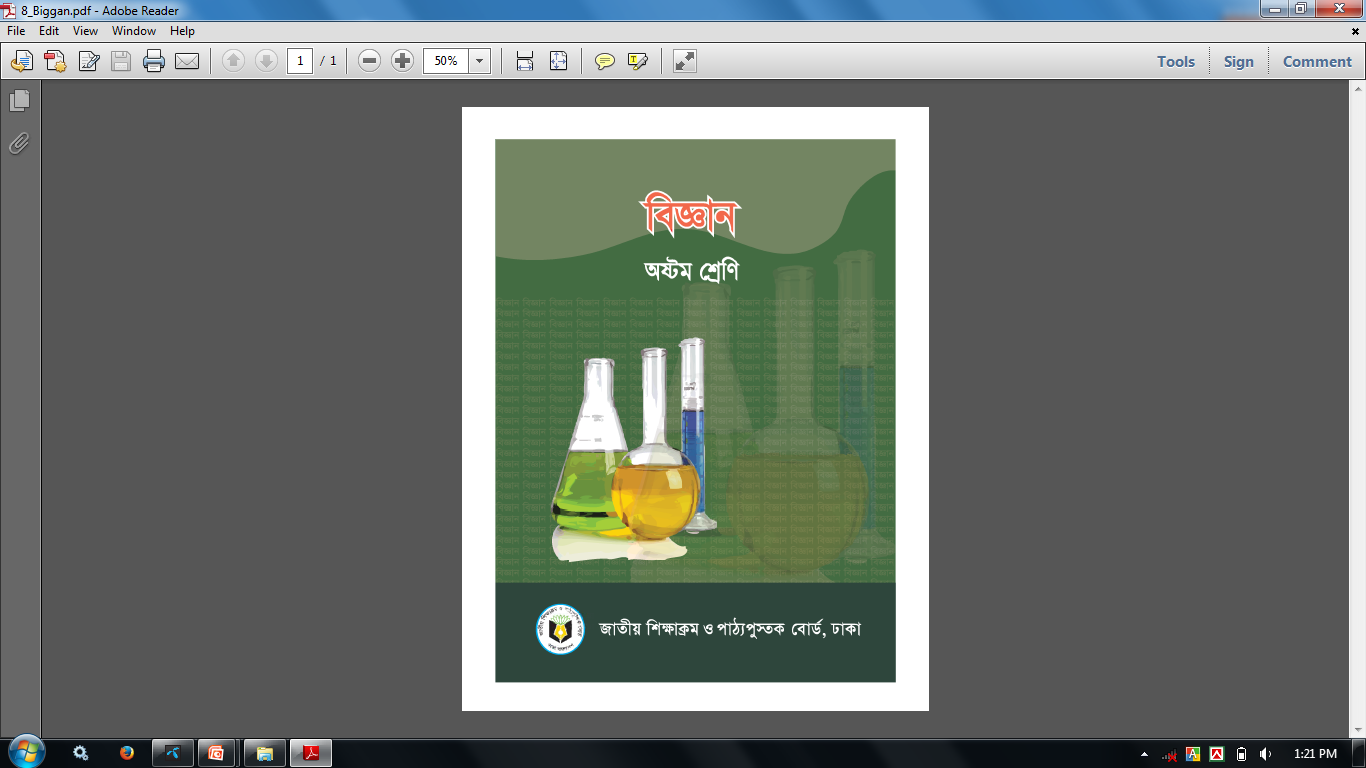 শ্রেণীঃ অষ্টম         বিষয়ঃ বিজ্ঞান
সময়ঃ৪০ মিনিট
ভিডিওটি পর্যবেক্ষন করিঃ
ছবিগুলো লক্ষ্য কর
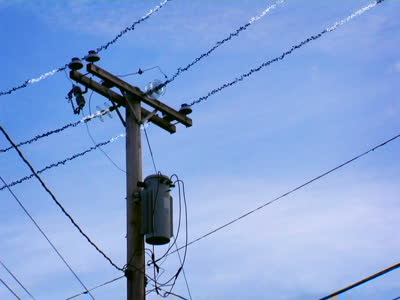 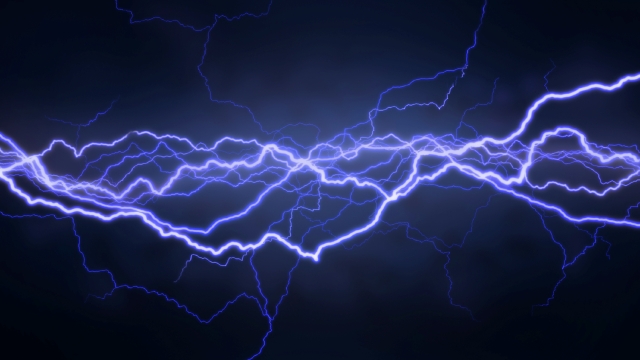 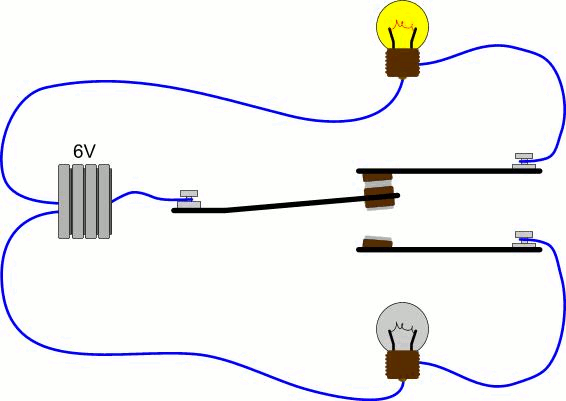 তড়িৎ প্রবাহ
আজকের পাঠ
তড়িৎ প্রবাহ
    পাঠঃ ১-৩
    পৃষ্ঠাঃ ৭৮-৭৯
শিখনফল
এ পাঠ শেষে শিক্ষার্থীরা…
1। তড়িৎ প্রবাহ সম্পর্কে বর্ণনা করতে পারবে;
২। বিভবের সাথে তড়িৎ প্রবাহের সম্পর্ক বর্ণনা করতে পারবে;
৩। বিভব পার্থক্য সম্পর্কে বর্ণনা করতে পারবে;
৪।  অপর্যাবৃত্ত প্রবাহ ও পর্যাবৃত্ত প্রবাহের মধ্যে তুলনা করতে পারবে।
দলগত কাজ
পরিক্ষণ: বিদ্যুৎ বর্তনী
সহায়ক সামগ্রীঃ বাল্ব, ব্যাটারি, সুইচ, তার  ।
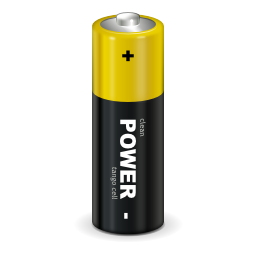 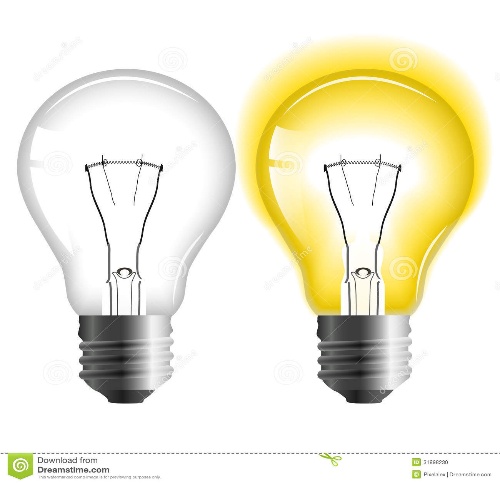 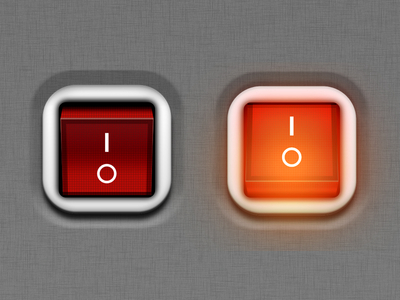 কার্য পদ্ধতি:
১। চিত্রের ন্যায় একটি ব্যাটারি , বাল্ব এবং সুইচ সাজিয়ে নাও
২। সুইচ ON এবং OFF করে ফলাফল খাতায় লিখ
বাল্ব জ্বলে
বাল্ব জ্বলে না
লক্ষ কর
ধাতব পদার্থে মুক্ত ইলেকট্রন প্রবাহ
মুক্ত ইলেকট্রন
ধাতব পদার্থ
এখানে ধাতুর মধ্যে কী ঘটছে  ?
ধাতব পাত
ইলেকট্রন
A এবং B এর বিষয়টি ব্যাখ্যা কর
ভালভাবে পর্যবেক্ষণ  কর
উচ্চ বিভব
নিম্ন বিভব
A
-
-
-
-
-
-
-
-
-
-
-
-
নিম্ন বিভব
উচ্চ বিভব
B
-
-
-
-
-
-
-
-
-
দলীয় কাজ
ভালভাবে লক্ষ করি
তোমরা কী দেখতে পেলে?
এই প্রবাহকে আমরা কী বলতে পারি?
ইলেকটন
পরিবাহক
কোনো পরিবাহকের যেকোনো প্রস্থচ্ছেদের মধ্য দিয়ে একক সময়ে যে পরিমাণ আধান প্রবাহিত হয় তাই হলো তড়িৎ প্রবাহ
কোনো পরিবাহকের যেকোনো প্রস্থচ্ছেদের মধ্য দিয়ে একক সময়ে যে পরিমাণ আধান প্রবাহিত হয় তাই হলো তড়িৎ প্
একক কাজ
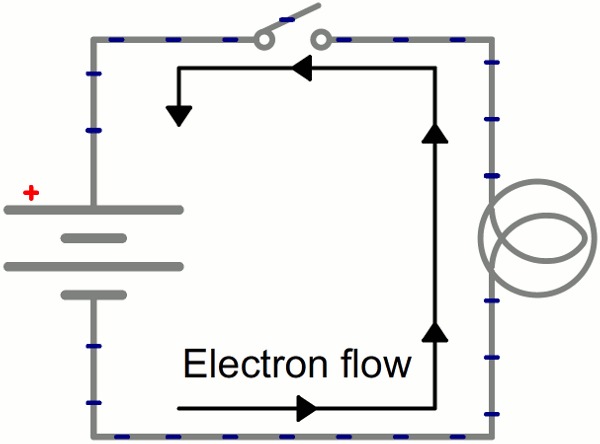 ইলেকট্রন প্রবাহ
কি কারনে কখন বাল্পটি জ্বলে উঠল?
-
তড়িৎ ক্ষেত্র
একক আধানকে তড়িৎক্ষেত্রের এক বিন্দু থেকে অন্য বিন্দুতে স্থানান্তর করতে সম্পন্ন কাজের পরিমাণ হলো  ঐ বিন্দুর বিভব পার্থক্য ।
অপর্যাবৃত্ত প্রবাহ বা একমুখী  প্রবাহ
তড়িৎ প্রবাহ i
সময় ( t )
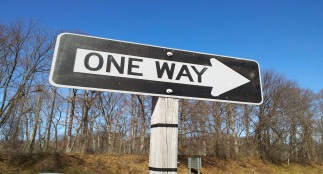 সময়ের সাথে যে তড়িৎ প্রবাহ সবসময় একদিকে প্রবাহিত হয় সেই প্রবাহকে অপর্যাবৃত্ত প্রবাহ বা একমুখী প্রবাহ বলে ।
পর্যাবৃত্ত প্রবাহ
তড়িৎ প্রবাহ (i)
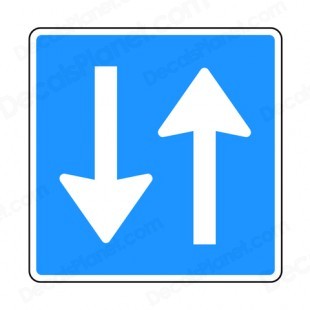 সময় ( t )
যখন নির্দিষ্ট সময় পরপর দিক পরিবর্তিত হয় সেই তড়িৎ প্রবাহকে পর্যাবৃত্ত প্রবাহ
জোড়ায় কাজ
একমুখী প্রবাহ ও পর্যাবৃত্ত প্রবাহের মধ্যে পার্থক্য লেখ ।
মূল্যায়ন
বিভব পার্থক্যের একক কোনটি?
(ক) অ্যাম্পিয়ার
(খ) কুলম্ব
উত্তর সঠিক হয়েছে
(ঘ) ওহম
(গ) ভোল্ট
কোনটিতে  তড়িৎ প্রবাহের দিক নির্দিষ্ সময় পর পর পরিবর্তিত  হয়?
(ক) একমুখি প্রবাহ
(গ) পরিবর্তি প্রবাহ
উত্তর সঠিক হয়েছে
(খ) সমপ্রবাহ
(ঘ) সম ও পর্যায়বৃত্ত প্রবাহ
মূল্যায়ন
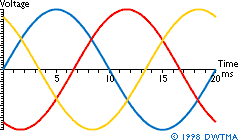 ১। কোনটিতে তড়িৎ প্রবাহের দিক নির্দিষ্ট সময় পর পর পরিবর্তিত হয়?
(ক) একমুখী প্রবাহ            (খ) পরিবর্তী প্রবাহ
(গ) সমপ্রবাহ                  (ঘ) সম ও পর্যায়বৃত্ত প্রবাহ
২। তড়িৎ প্রবাহ-
¡ . বিভব পার্থক্যের ফলে সৃষ্টি হয় 
¡¡.বর্তনী উপাদানের মধ্য দিয়ে অতিক্রম কালে বাধাপ্রাপ্ত হয় 
¡¡¡.বস্তুর গঠন প্রকৃতির উপর নির্ভর করে না 
নিচের কোনটি সঠিক?
◊অপশনে ক্লিক করে সঠিক উত্তর জানতে হবে
(খ) ¡ ও ¡¡¡
(ক) ¡ ও ¡¡
উত্তর সঠিক হয়েছে
(ঘ) ¡ , ¡¡ ও ¡¡¡
(গ) ¡¡ ও ¡¡¡
মূল্যায়ন
১। তড়িৎ প্রবাহ কী?
৩। তড়িৎ প্রবাহের একক কি?
২। তড়িৎ প্রবাহ কত প্রকার ও কি কি?
বাড়ীর কাজ
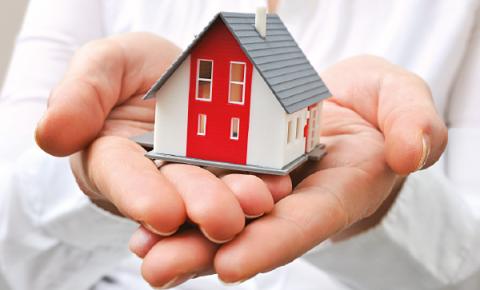 তড়িৎ প্রবাহের প্রকারভেদ চিত্র সহ ব্যাখ্যা করে আনবে
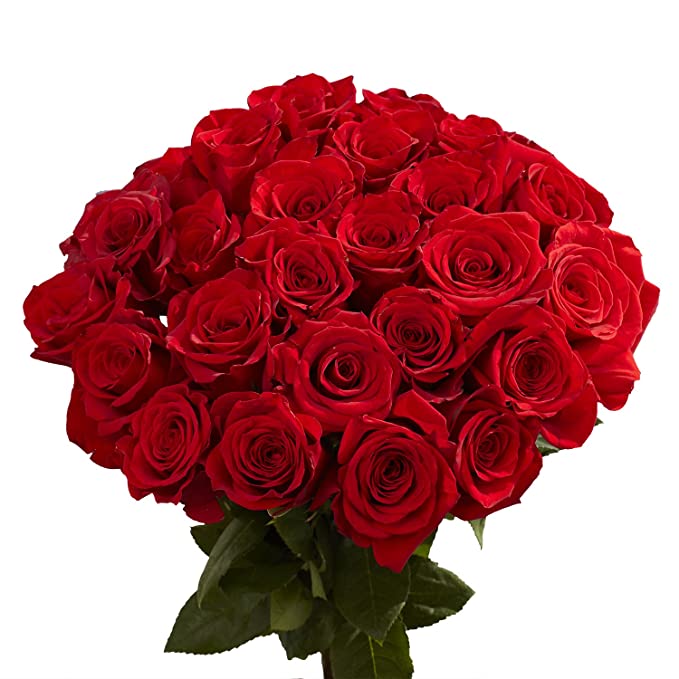 ধন্যবাদ